Attività di Inglese , matematica e tecnologia – classe PRIMA E plesso Siciliano – ins: Guarino Maria 26 novembre 2020
Ciao bambini, come state? Oggi faremo una bellissima attivita’ : preparate colori, forbici, pinzatrice e colla    …… e anche il quaderno di matematica…….
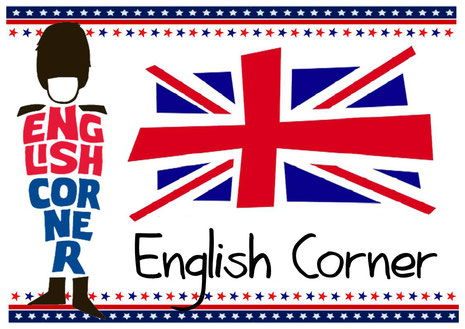 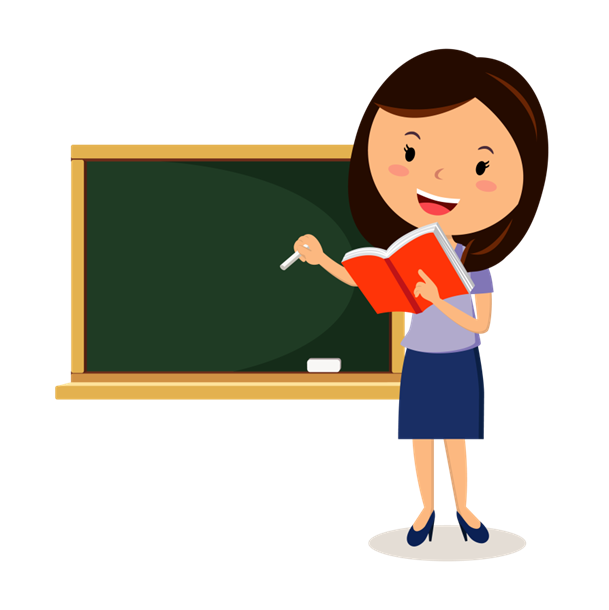 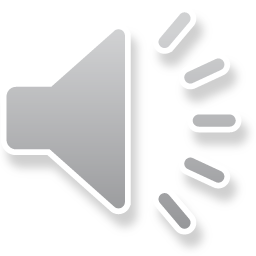 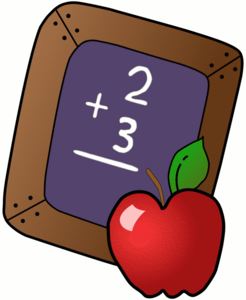 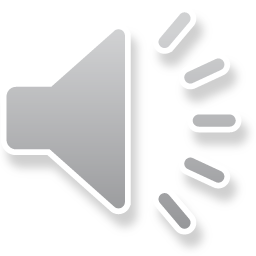 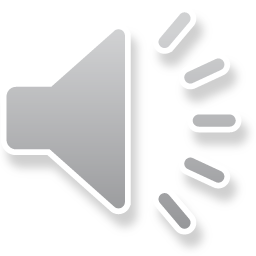 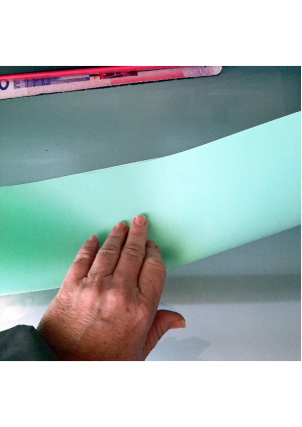 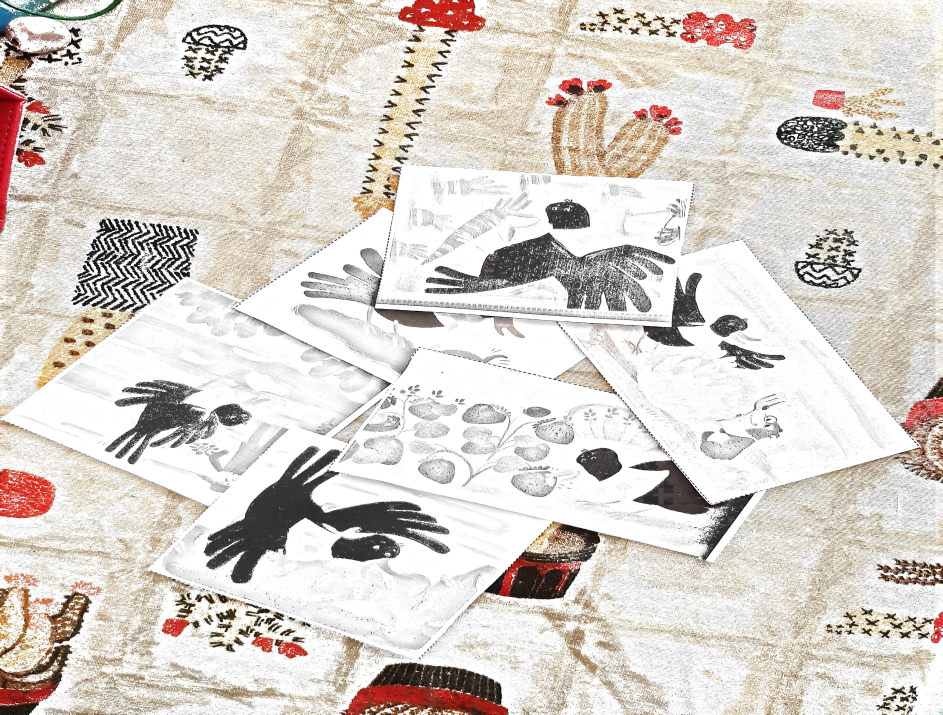 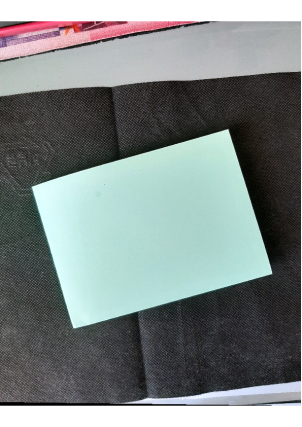 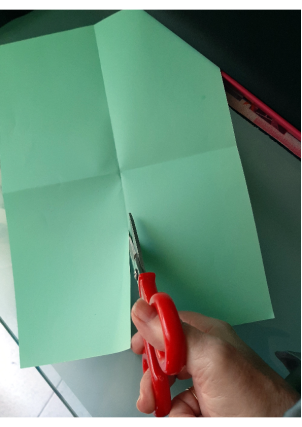 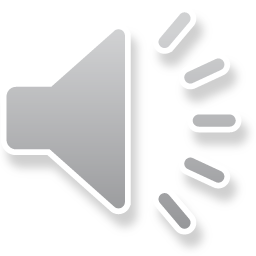 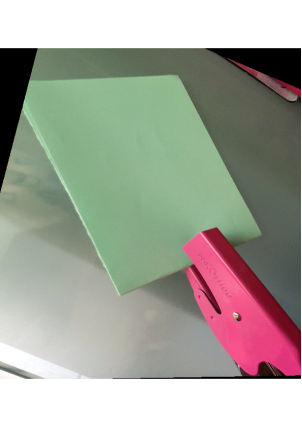 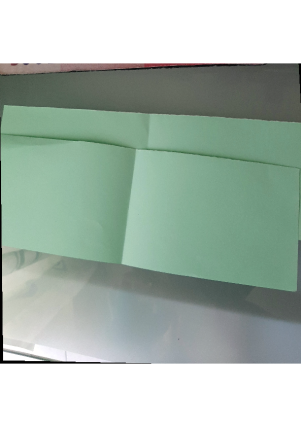 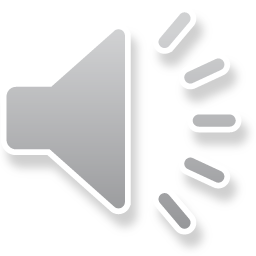 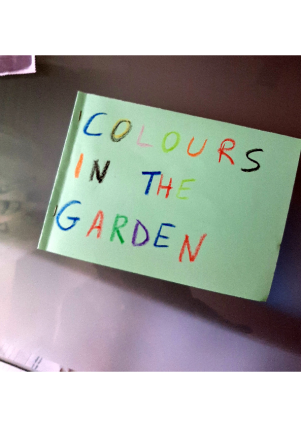 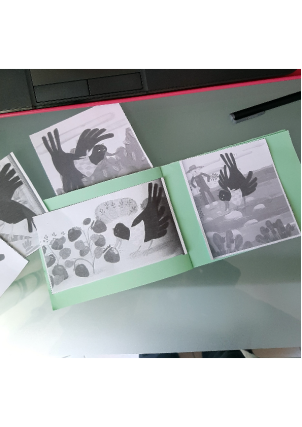 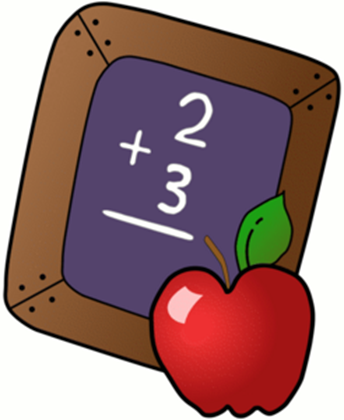 E adesso prendi il quaderno di matematica  e esegui cio’ che ti chiedo di fare.
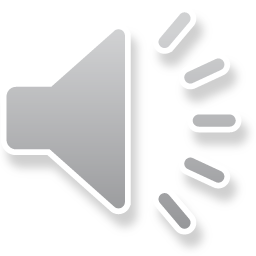 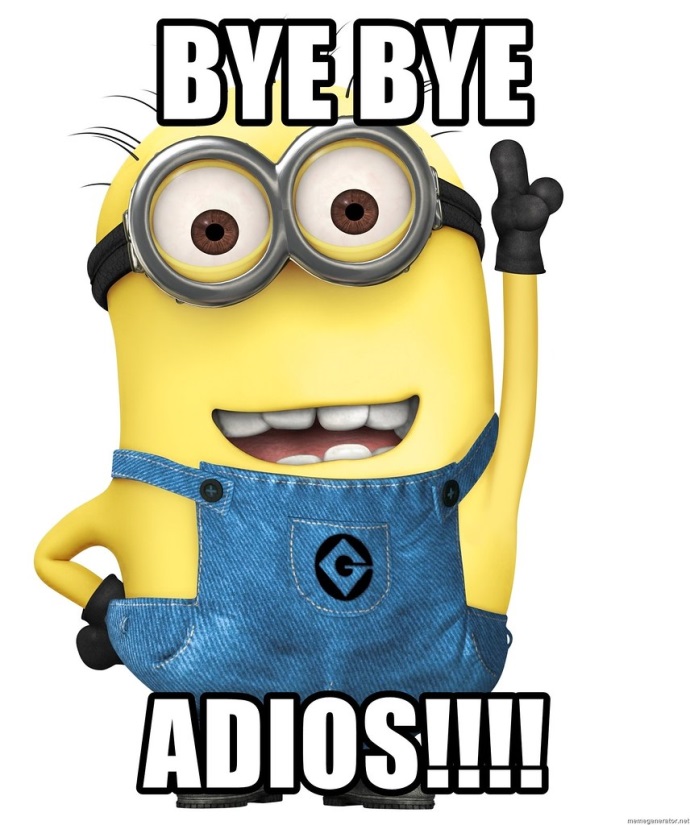 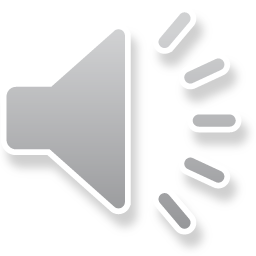